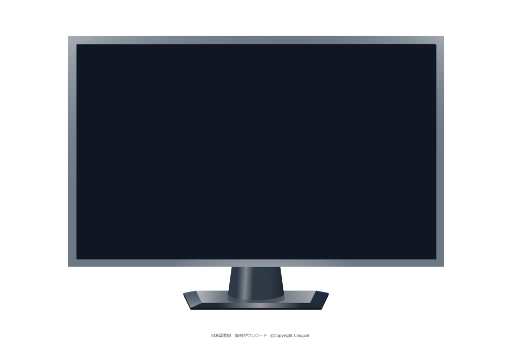 いち
１だい
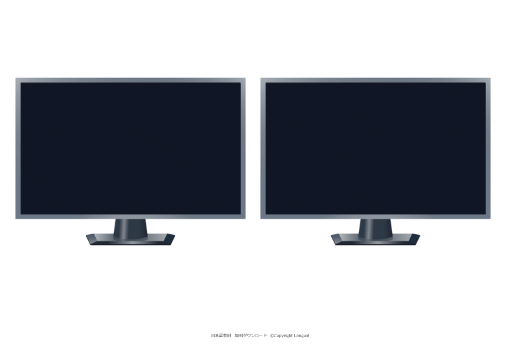 に
２だい
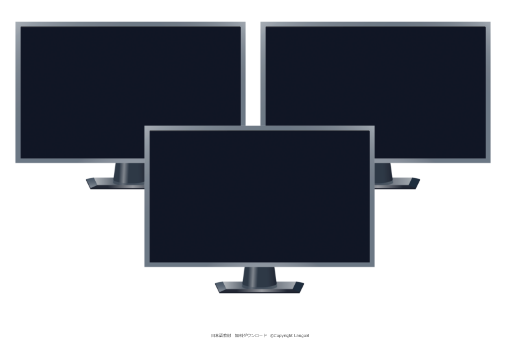 さん
３だい
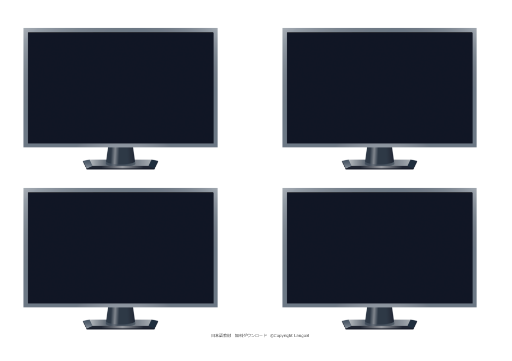 よん
４だい
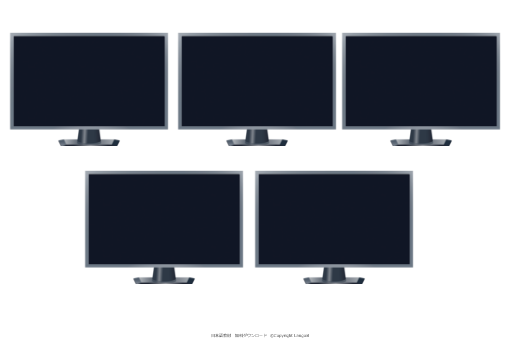 ご
5だい
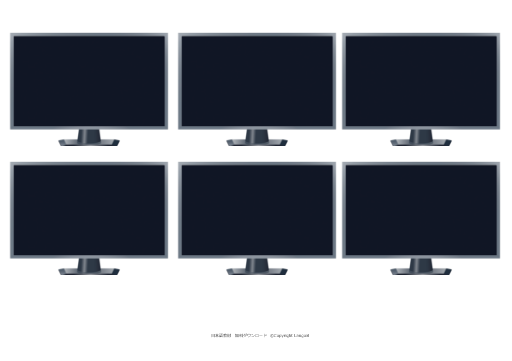 ろく
６だい
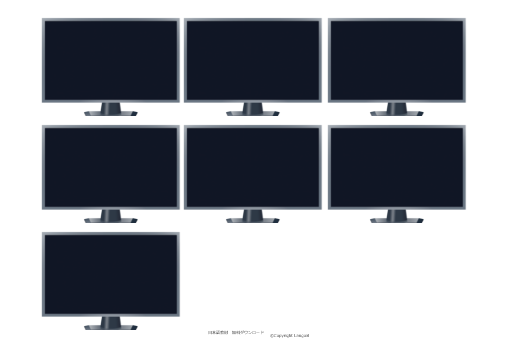 なな
７だい
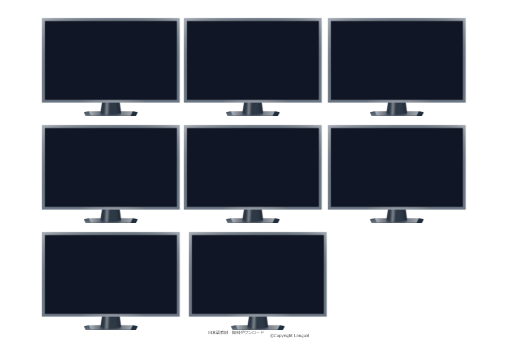 はち
８だい
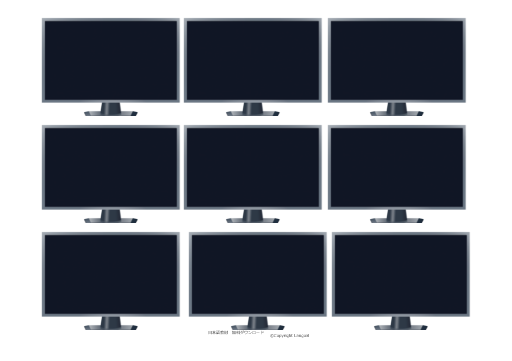 きゅう
９だい
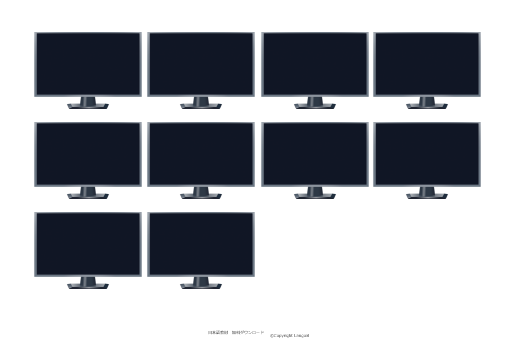 じゅう
10だい
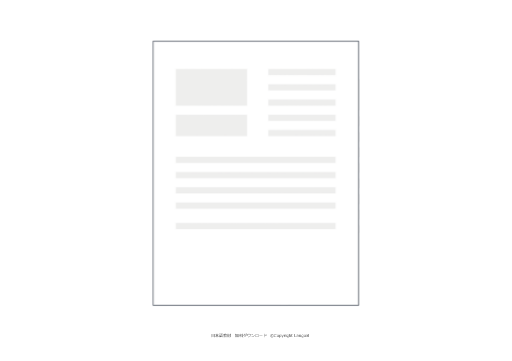 いち
１まい
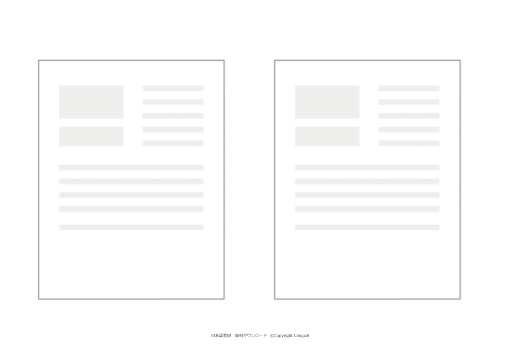 に
２まい
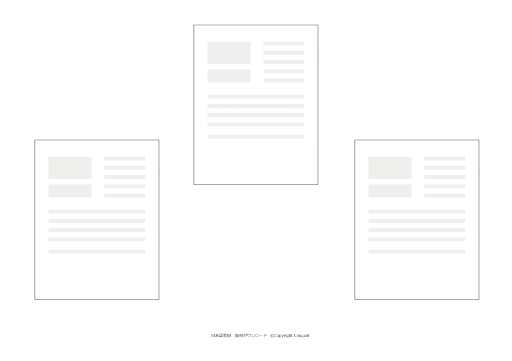 さん
３まい
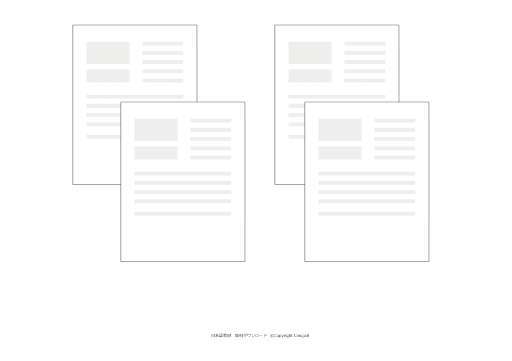 よん
４まい
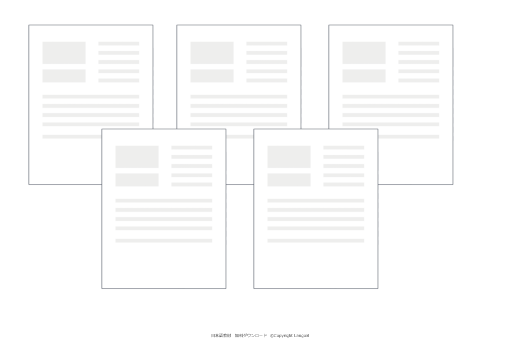 ご
5まい
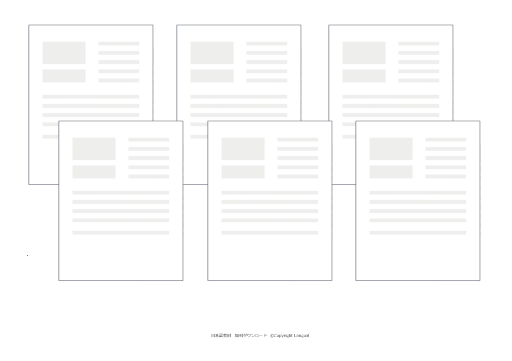 ろく
６まい
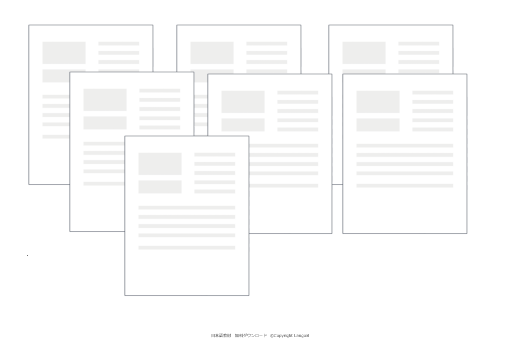 なな
７まい
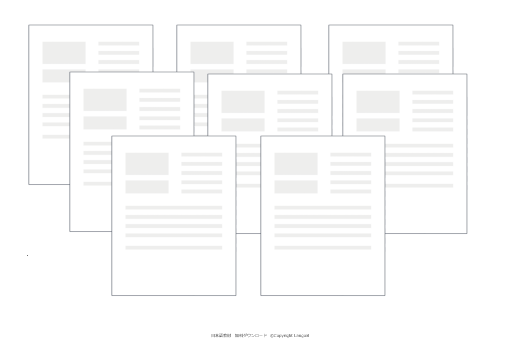 はち
８まい
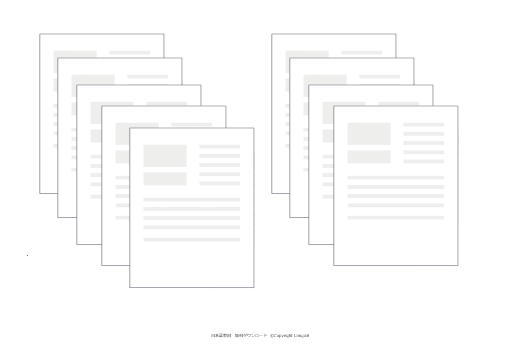 きゅう
９まい
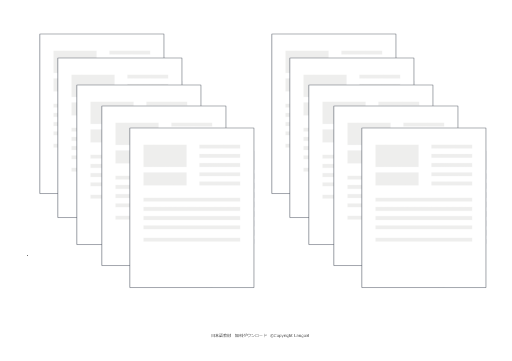 じゅう
10まい